Teaching Counseling and Mental Health
Shelby Wallick
Let me introduce myself
WSC FCS Ed grad- December 2018 
Student taught in Milford with Joyce Potthoff
Counseling and Mental Health pathway instructor at Grand Island Senior High (GISH)
Academies of Grand Island Senior High School
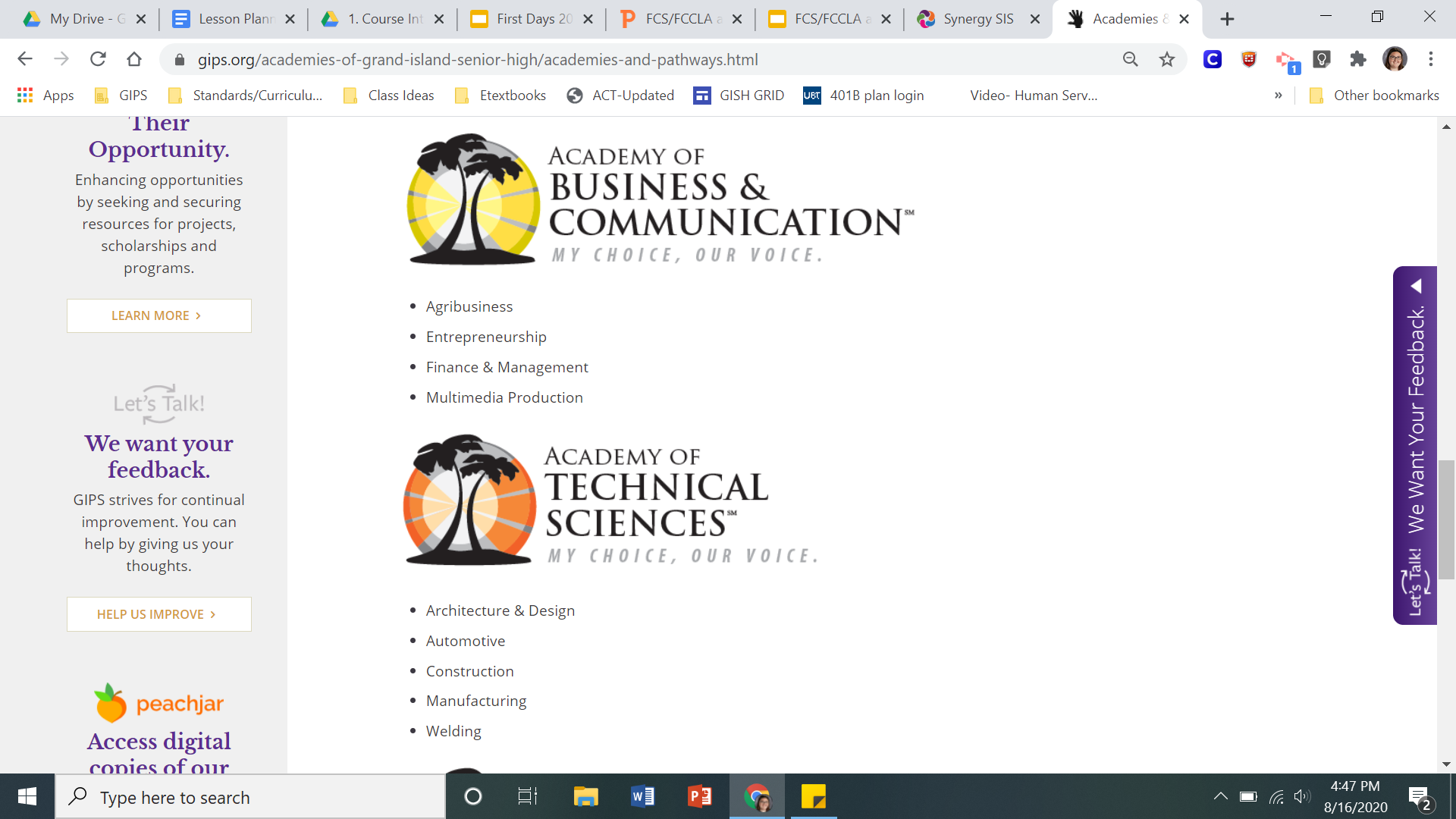 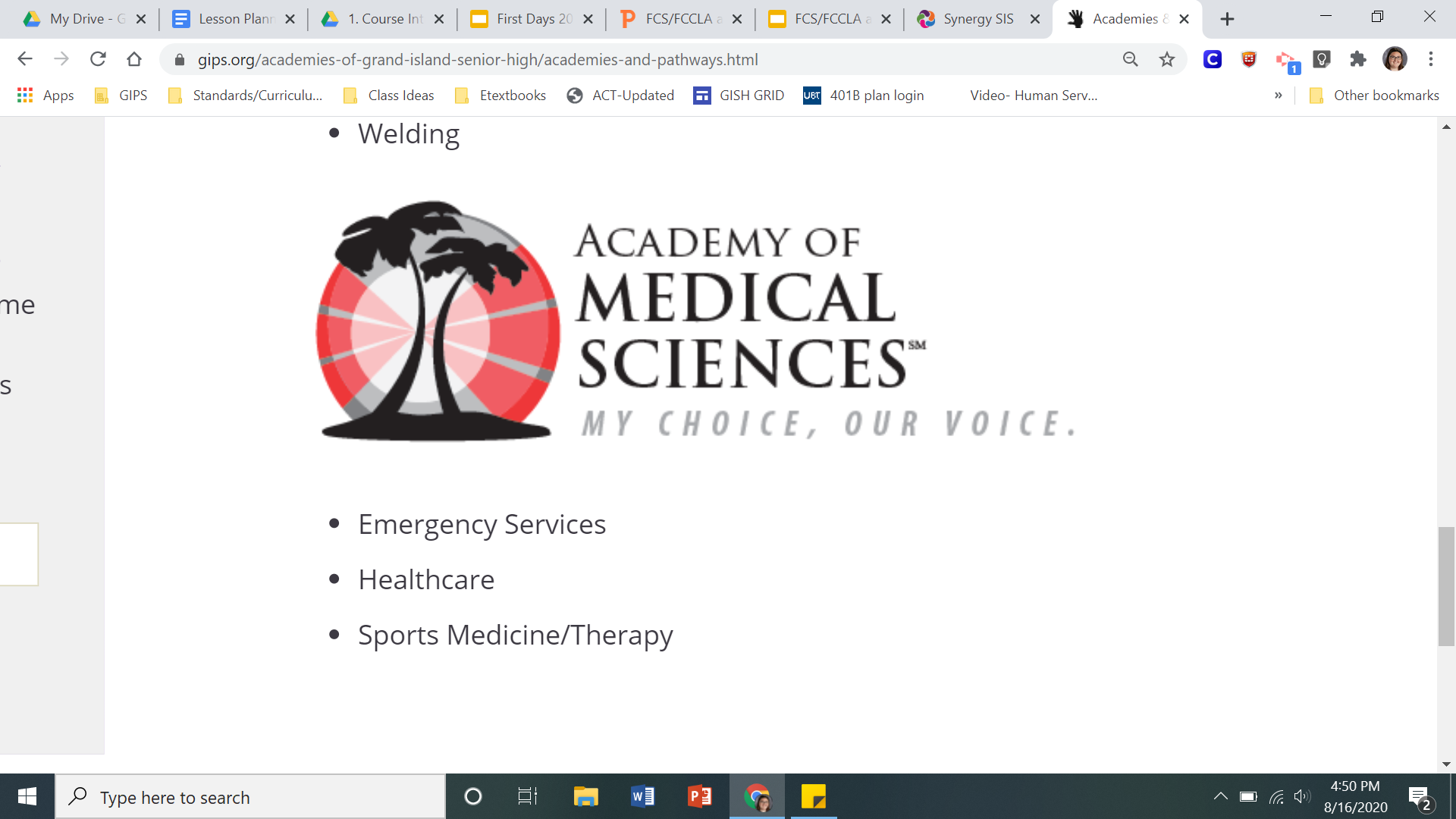 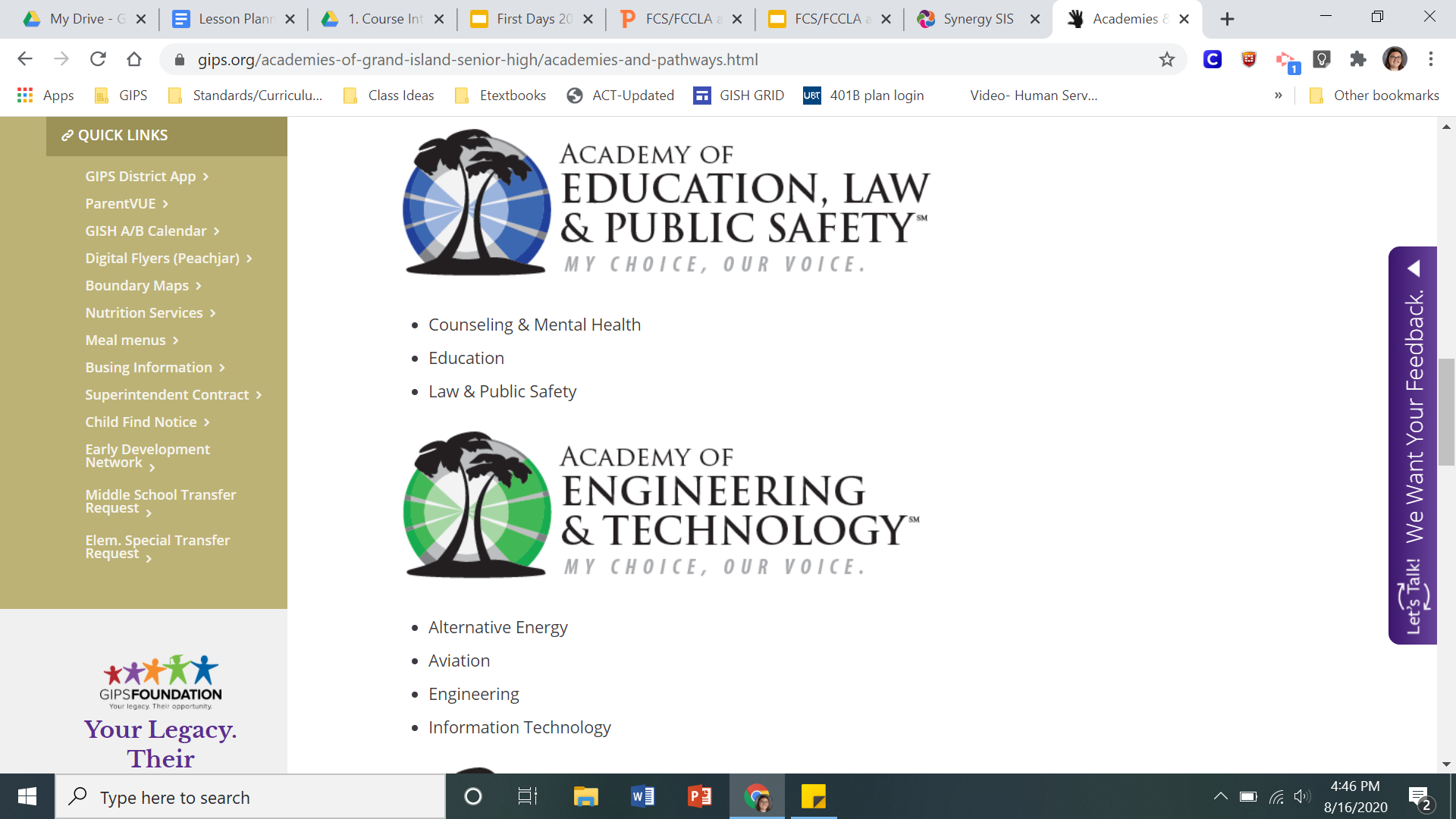 1 Fr. Academy
5 Upper Level Academies
19 Pathways
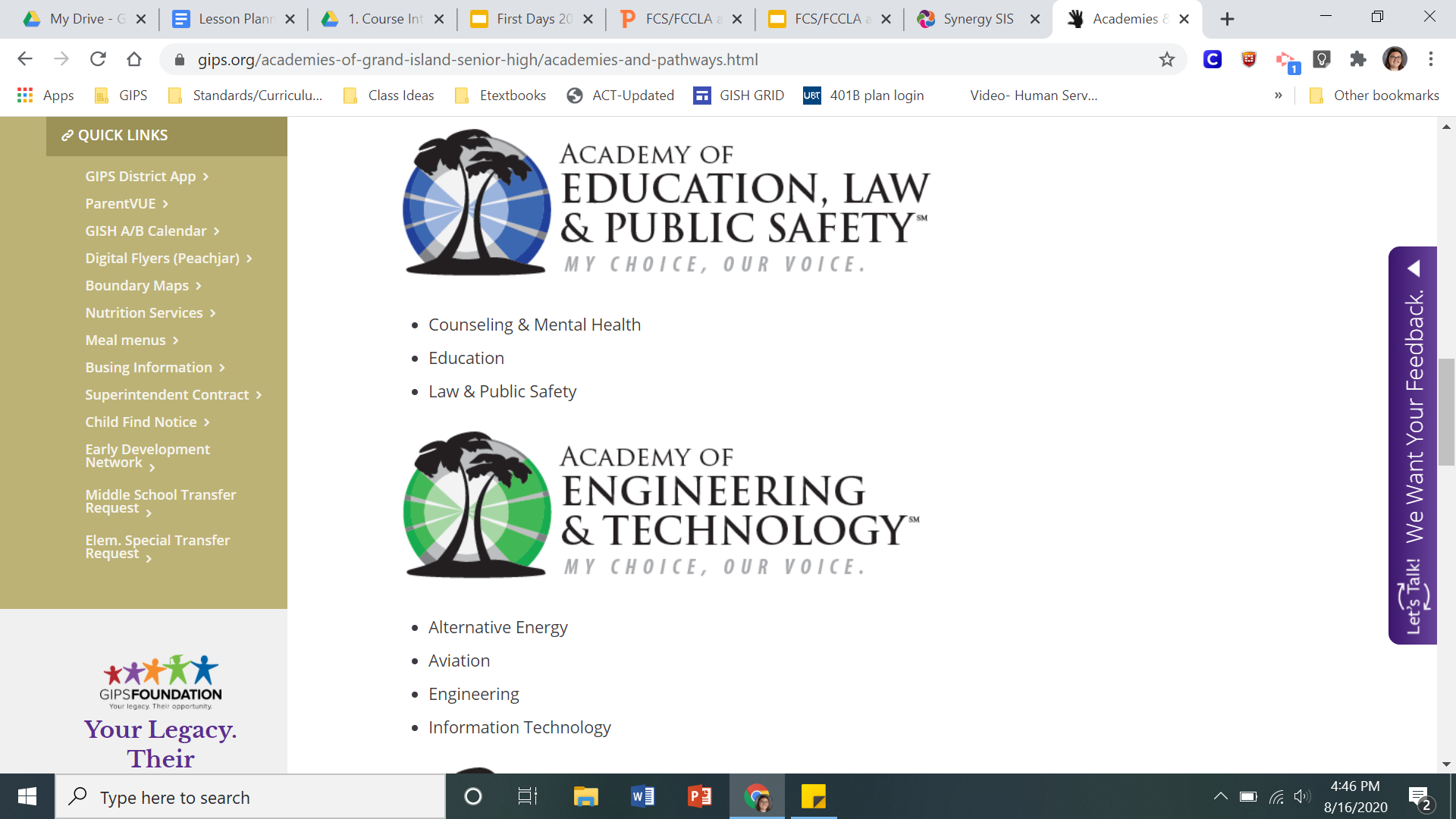 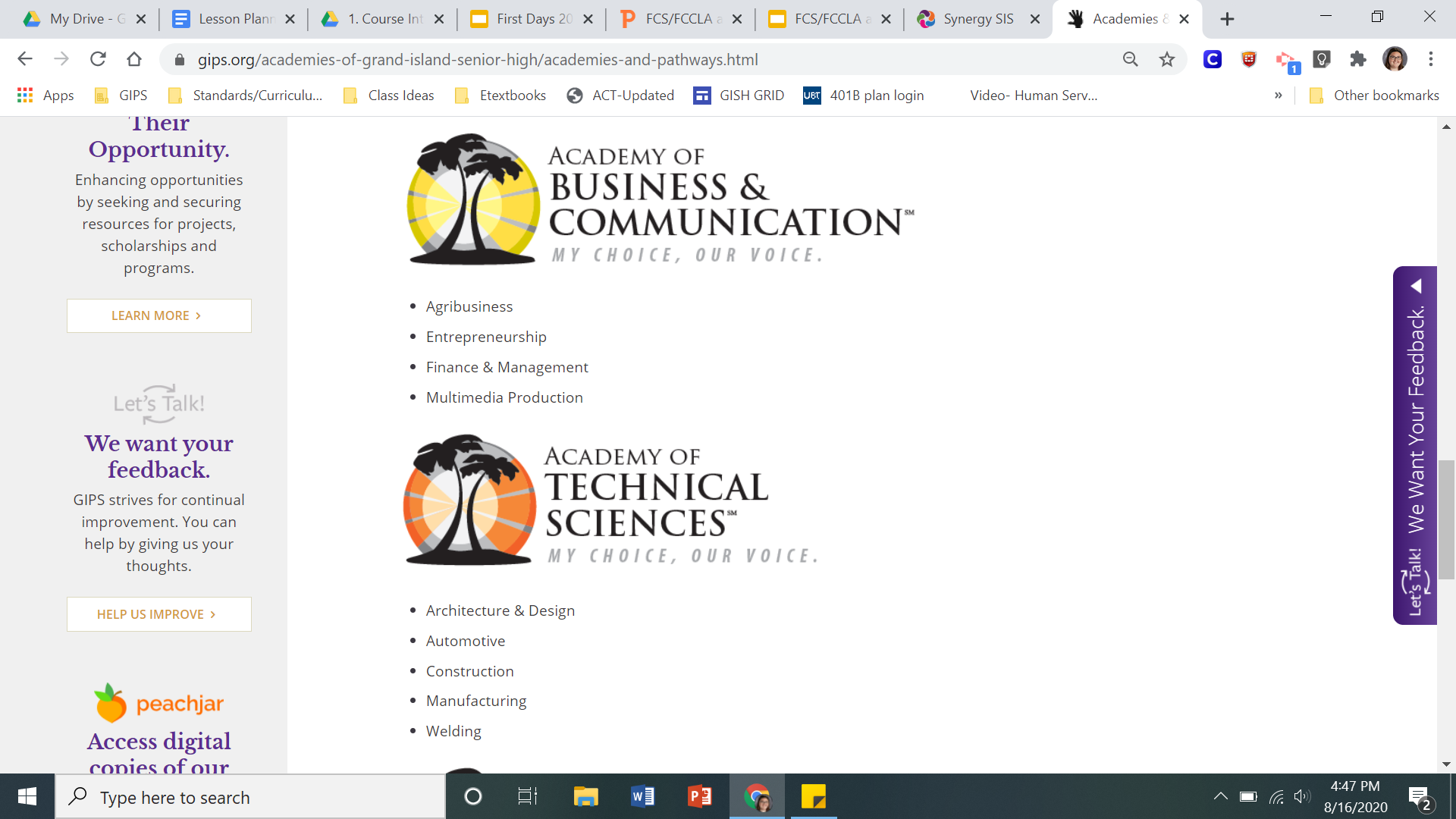 Layout of CMH pathway at GISH
Foundations: How to live well in order to avoid as many mental health issues as possible

Principles: Careers in MH, Mental Illness, Crisis and Resilience, Ethics and Legalities of Mental Health Professionals

Advanced: Applying what was learned in Foundations and Principles, Theories in Counseling
Scope and Sequences
Basic Scope and Sequence for each level of the pathway
Would’ve been Helpful Starting Out
Finding Resources:
Texas CTE
College textbooks (Ethics, Overview of Helping 1, Overview of Helping 2)
Get Instructor copies
Texas FCS curriculum Center
Documents that have been helpful to me
DHHS certification Requirements (LMHP, Psychology, Alc/drug Counselor.)
Codes of Ethics 
Ethical decision making guide
Diagnostic Statistical Manual (DSM)
Would’ve been Helpful Starting Out
Differences in Mental Health Professionals
Video and Foldable
Chart
Activity and Lessons I’ve Enjoyed
DSM story writing- Example (chart) (Paper)- Grading
Domestic Violence Case Study File Folder- Example- Grading
5 Square Puzzle Activity
Do all people think the same and Middle Ground- Youtube Videos
Resilience Interview Presentations

*Still very much building and fixing, but if you need ideas I may have something that could help you out*
Accessing this slideshow

Link: https://rb.gy/wmtnz3 

QR Code:
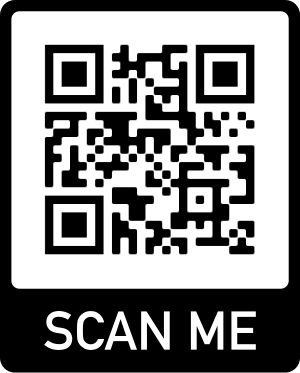 Reach Out Anytime!
I would love to answer any questions or provide any help I can, reach out anytime! 

swallick@gips.org  

402-710-1856